Darbības programmas „Izaugsme un nodarbinātība” 5.5.1. specifiskā atbalsta mērķa „Saglabāt, aizsargāt un attīstīt nozīmīgu kultūras un dabas mantojumu, kā arī attīstīt ar to saistītos pakalpojumus” projektu ideju priekšatlases norise
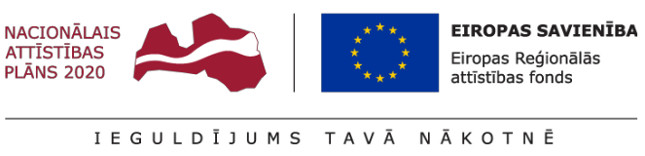 11/07/2016
5.5.1. SAM “Saglabāt, aizsargāt un attīstīt nozīmīgu kultūras un dabas mantojumu, kā arī attīstīt ar to saistītos pakalpojumus”
Mērķis: saglabāt, aizsargāt un attīstīt nozīmīgu kultūras un dabas mantojumu un attīstīt esošās funkcijas un piedāvāt jaunradītus pakalpojumus kultūras un dabas mantojuma objektos, nodrošinot investīciju ilgtspēju un ietekmi uz nozīmīgu kultūras un dabas mantojuma objektu sociālekonomiskā potenciāla attīstību un integrāciju vietējās ekonomikas struktūrā.

Projektu iesniedzēji: pašvaldības, pašvaldību iestādes.

Sadarbības partneris: pašvaldības, plānošanas reģioni, kultūras un dabas mantojuma īpašnieki (biedrības, nodibinājumi, reliģiskas organizācijas, juridiskas vai komercreģistrā, reģistrētas fiziskas personas), komersanti,  valsts pārvaldes iestādes.

Ierobežota projektu iesniegumu atlase:
pirmā atlases kārta „Ieguldījumi kultūras un dabas mantojuma attīstībai visā Latvijas teritorijā izņemot Baltijas jūras piekrastes pašvaldības” (turpmāk – pirmā atlases kārta) 23 753 594 euro;
otrā atlases kārta „Ieguldījumi kultūras un dabas mantojuma attīstībai pašvaldībās, kuru administratīvā teritorija robežojas ar jūru (izņemot Rīgu)” (turpmāk – otrā atlases kārta) 17 647 059 euro.
2
Atbalstāmās darbības
valsts nozīmes arhitektūras, arheoloģijas, vēstures, kā arī pilsētbūvniecības pieminekļu atjaunošana, konservācija, pārbūve vai restaurācija;

ar kultūras un dabas mantojumu saistītās infrastruktūras būvju atjaunošana, konservācija, pārbūve, restaurācija vai jaunu infrastruktūras būvju būvniecība un publiskās ārtelpas attīstīšana atbalstāmo objektu apkārtnē, kas ir vērsta uz kultūras un dabas mantojuma saglabāšanu, aizsardzību un attīstību;

 jaunu pakalpojumu izveide, paplašinot kultūras un dabas mantojuma saturisko piedāvājumu;

 projekta vadības nodrošināšana;

- publicitātes pasākumi par projekta īstenošanu.

Pašvaldībām, kuru teritorijās paredzēts īstenot projektu, ir apstiprinātas pašvaldības attīstības programmas un projektā plānotās investīcijas ir pamatotas attiecīgās pašvaldības attīstības programmā.
3
Attiecināmās izmaksas
projekta tiešās personāla izmaksas;
projekta pamatojošās dokumentācijas sagatavošanas izmaksas, izņemot projekta iesnieguma veidlapas aizpildīšanas izmaksas;
būvuzraudzības, autoruzraudzības, arheoloģiskās uzraudzības izmaksas;
būvdarbu izmaksas;
telpu aprīkošana un pielāgošana vēsturisko priekšmetu glabāšanai, restaurācijai un pakalpojumu sniegšanai, tai skaitā tūrisma informācijas centra izveides izmaksas un izmaksas, kas nepieciešamas būves vai tās daļas pieņemšanai ekspluatācijā, nepārsniedzot septiņus procentus no projekta kopējām attiecināmajām izmaksām;
ekspozīcijas izmaksas, aprīkojuma iegādes un uzstādīšanas izmaksas;
izmaksas, kas saistītas ar būves nodošanu ekspluatācijā;
ar projekta darbībām tieši saistīto publicitātes pasākumu izmaksas.
4
Projektu ideju un kopīgās sadarbības projekta stratēģijas sākotnējās redakcijas vērtēšanas komisija
Komisija, lai nodrošinātu Ministru kabineta 2016.gada 24.maija noteikumu Nr.322 „„Darbības programmas „Izaugsme un nodarbinātība” prioritārā virziena „Vides aizsardzības un resursu izmantošanas efektivitāte” 5.5.1. specifiskā atbalsta mērķa „Saglabāt, aizsargāt un attīstīt nozīmīgu kultūras un dabas mantojumu, kā arī attīstīt ar to saistītos pakalpojumus” īstenošanas noteikumi” 21.punktā noteiktā projektu iesniedzēju saraksta izveidi, veic projekta ideju vērtēšanu šādu MK noteikumi Nr.322 atlases kārtu uzsākšanai:
pirmā atlases kārta „Ieguldījumi kultūras un dabas mantojuma attīstībai visā Latvijas teritorijā (tai skaitā Rīgā), izņemot pārējās Baltijas jūras piekrastes pašvaldības” (turpmāk – pirmā atlases kārta);
otrā atlases kārta „Ieguldījumi kultūras un dabas mantojuma attīstībai pašvaldībās, kuru administratīvā teritorija robežojas ar jūru (izņemot Rīgu)” (turpmāk – otrā atlases kārta).
5
Komisijas sastāvs
komisijas priekšsēdētājs (ar balsstiesībām) – Kultūras ministrijas deleģēts pārstāvis;
komisijas priekšsēdētāja vietnieks (ar balsstiesībām) – Kultūras ministrijas deleģēts
pārstāvis; 
komisijas locekļi (ar balsstiesībām):
viens Kultūras ministrijas Eiropas Savienības fondu departamenta pārstāvis;
viens Kultūras ministrijas Kultūrpolitikas departamenta pārstāvis;
viens Valsts kultūras pieminekļu aizsardzības inspekcijas deleģēts  pārstāvis;
divi Vides aizsardzības un reģionālās attīstības ministrijas deleģēti pārstāvji;
viens Ekonomikas ministrijas deleģēts pārstāvis;
viens biedrības „Latvijas Pašvaldību savienība” deleģēts pārstāvis;
viens biedrības „Latvijas Lielo pilsētu asociācija” deleģēts pārstāvis;
viens Reģionālo centru apvienības deleģēts pārstāvis (pirmās atlases kārtas ietvaros);
viens Latvijas piekrastes pašvaldību apvienības deleģēts pārstāvis (otrās atlases kārtas ietvaros);
viens Novadu apvienības deleģēts pārstāvis (pirmās atlases kārtas ietvaros);
vērtēšanas komisijas sekretariāts (turpmāk – sekretariāts) (bez balsstiesībām) – nodaļas pārstāvji.
6
Vērtēšanas komisijas uzdevumi
Komisijas locekļi lēmumus pieņem koleģiāli. 
izvērtē projekta ideju atbilstoši:
projekta idejas priekšatlases vērtēšanas kritērijiem;
 projekta idejas priekšatlases vērtēšanas kritēriju piemērošanas metodikai;
MK noteikumu Nr.322 sākotnējās ietekmes novērtējuma ziņojuma (anotācijas) 1.pielikumā „Kultūras mantojums un tūrisma attīstība” noteiktajam potenciāli atbalstāmo teritoriju kartējumam;
izvērtē projekta idejas atbilstību vai neatbilstību kultūras un dabas mantojuma saglabāšanu, aizsardzību un attīstību regulējošiem normatīvajiem aktiem un Eiropas Savienības fondu plānošanas dokumentiem;
sniedz atzinumus par projekta idejās noteikto mērķu, plānoto atbalstāmo darbību un sasniedzamo rezultātu, kā arī to īstenošanai plānotā finansējuma, ko paredzēts piesaistīt 5.5.1.SAM ietvaros, indikatīvo apmēru, kas tiek iekļauti projekta ideju vērtēšanas ziņojumā (turpmāk – ziņojums).
7
Projekta ideju vērtēšana
Projektu ideju vērtēšana atbilstoši atbilstības kritērijiem un kvalitātes kritērijiem;

 Projekta idejas vērtēšanu pārtrauc, ja :
projekta ideja neatbilst vismaz vienam izslēdzošajam atbilstības kritērijam;
projekta ideja vērtējumā atbilstoši kvalitātes vērtēšanas kritērijiem vismaz vienā kvalitātes vērtēšanas kritērijā neiegūst minimālo punktu skaitu.


 Vērtēšanas komisijas sekretariāts saskaņā ar komisijas sēdēs nolemto  sagatavo ziņojuma projektu par projekta idejās noteikto mērķu, plānoto atbalstāmo darbību un sasniedzamo rezultātu, kā arī to īstenošanai plānotā finansējuma, ko paredzēts piesaistīt specifiskā atbalsta ietvaros, indikatīvo apmēru.
8
Projektu iesniedzēju saraksta izveide
Vērtēšanas komisija apkopo vērtēšanas rezultātus par tām projekta idejām, kas vērtējumā atbilstoši kvalitātes vērtēšanas kritērijiem visos kvalitātes kritērijos ieguvušas vismaz minimālo punktu skaitu un izveido pirmās atlases kārtas un otrās atlases kārtas prioritāro projektu ideju sarakstu atbilstoši kvalitātes vērtēšanas kritērijos piešķirtajam punktu skaitam;

Komisijas sekretariāts saskaņā ar komisijas sēdēs nolemto  sagatavo ziņojuma projektu un iesniedz Kultūras ministrijai; 

Kultūras ministrija pamatojoties uz Vērtēšanas komisijas ziņojumu sadarbībā ar VARAM sagatavo projektu iesniedzēju sarakstu un iesniedz Ministru kabinetā;

Pēc projektu iesniedzēju saraksta apstiprināšanas Ministru kabinetā vērtēšanas komisijas sekretariāts sagatavo projektu ideju iesniedzējiem vēstules par projekta idejas vērtēšanas rezultātiem.
9
Indikatīvs laika grafiks
Jūlija otrā nedēļa – projektu ideju atlases uzsākšana;

 Jūlijs /augusts (indikatīvi 15.07. – 31.08.) projektu ideju, tostarp, aprakstu un nepieciešamās informācijas gatavošana)
Augusta beigas (indikatīvi – 31.08.) - projektu ideju iesniegšana; 

 Septembris /oktobra pirmā puse - projektu ideju vērtēšana;

 Oktobris /novembra pirmā puse – vērtēšanas komisijas atzinumi un vērtēšanas komisijas ziņojuma sagatavošana;

 Novembra otrā puse – ziņojuma par priekšatlasi un atbalstāmo projekta ideju saraksta virzīšana apstiprināšanai Ministru kabinetā;

 2016.gada beigas – projektu atlases uzsākšana
10
Paldies par uzmanību!
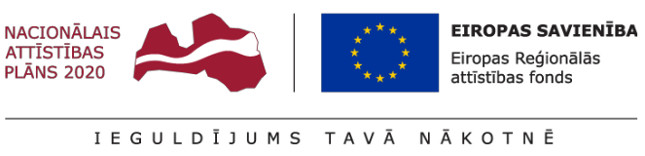